Operational procedures and tools for scheduled shutdowns at CC-IN2P3
Frédéric AZEVEDO, Philippe CORREIA, Thibaut SALANON
15 / 02 / 2017
Content
When and why we started change management

Developments

Organizing a site maintenance using GOA

Summary
2
FJPPL
15/02/2017
Why we started change management
Data center and Service provider
A lot of services and components
More or less dependencies within each others
Common dependencies for everything :
Power supplies
Cooling system
Network

Since 2008 : 4 days of site maintenance per year
Focus on high impact maintenances (implies service(s) outage)
Major software updates
Hardware renewal and upgrade
Facility management components (chiller, power supplies, electrical components, …)

Improve change management
Avoid unexpected impacts on Services
Have a global view on major changes
Optimize downtime duration
Improve communication (internal and external)
3
FJPPL
15/02/2017
Developments
To help us with change management
A global CMDB (Configuration Management Data Base)
Collect information from several sources
Puppet DB, sysadmin DB, services configuration, …
Including components and services dependencies
Work still in progress

Impact analysis tool based on the CMDB
Web application
Given a component, we can see the impact on others, on services and on users
We can also guess possible causes for a given failure
4
FJPPL
15/02/2017
Developments - Impact Analysis
5
FJPPL
15/02/2017
Developments - GOA
GOA
Web application
Admin LTE 2 for the web interface (based on Bootstrap 3)
Symfony (PHP framework and components)
DHMTLXGantt : Javascript and HTML5 Gantt library
Main objective is to improve the way we manage high impact changes
For each site maintenance
Timeline with 28 pre-defined tasks (for organisation and communication)
Allows anyone to ask for a change request
Handles different roles (user / moderator)
Gives a global view of what will be done
Displays a Gantt diagram to make things easy to read
6
FJPPL
15/02/2017
Organizing a site maintenance using GOA
Timeline overview
Collect the needs for changes

Analyse the impact on other services and on users/experiments
Identify conflicts or opportunities

Approve the maintenance requests
with the management if needed

Establish and approve the planning
with the management and the steering committee

On D-day
coordination and internal/external communication
Update the status for ongoing tasks

Global review with all people involved in maintenance tasks
1 or 2 meetings
1 meeting
7
FJPPL
15/02/2017
GOA – Main page
8
FJPPL
15/02/2017
GOA – Timeline
9
FJPPL
15/02/2017
GOA – Tasks list
10
FJPPL
15/02/2017
GOA – Gantt
11
FJPPL
15/02/2017
GOA – Final review
12
FJPPL
15/02/2017
[Speaker Notes: Generally 2 days after, we have a final review
Go through every task
Identify difficulties
See the gap between the time expected vs real]
GOA – Final review
13
FJPPL
15/02/2017
Summary
To improve our change management we choose to make some developments
CMDB to have a gathered view of all configurations items and their relations

Impact analysis tool based on this CMDB
Manuel check for now

GOA : a web application
Define a timeline
Collect changes requests
Approve and schedule requests
View the “real time” status on D-day
Final review of single tasks and of the global site maintenance

Still some possibilities to automate things.

Real meetings for discussions are still mandatory !
14
FJPPL
15/02/2017
Thank you for your attention.

Any questions ?
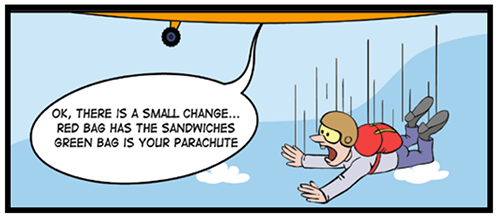 15
FJPPL
15/02/2017